Unit 6:  Principles of Management
Management and Leadership Styles
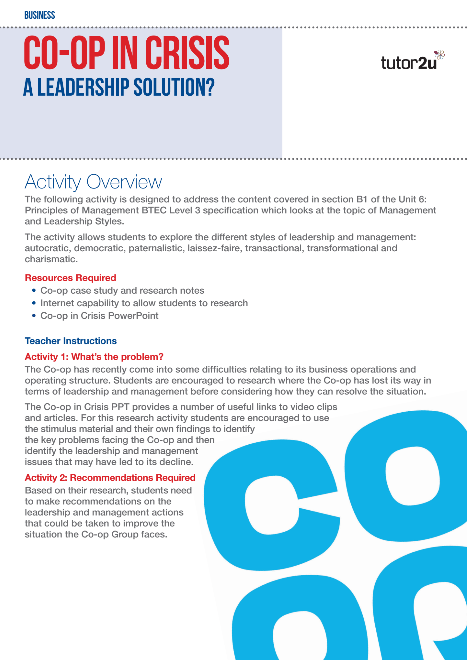 Useful links to stimulus material for Co-op in Crisis Resource
“The results today represent a disaster for the Co-op in 2013”
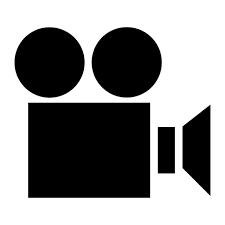 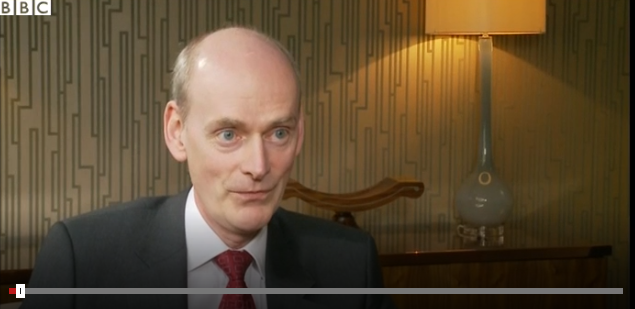 How the Co-op group struggled…
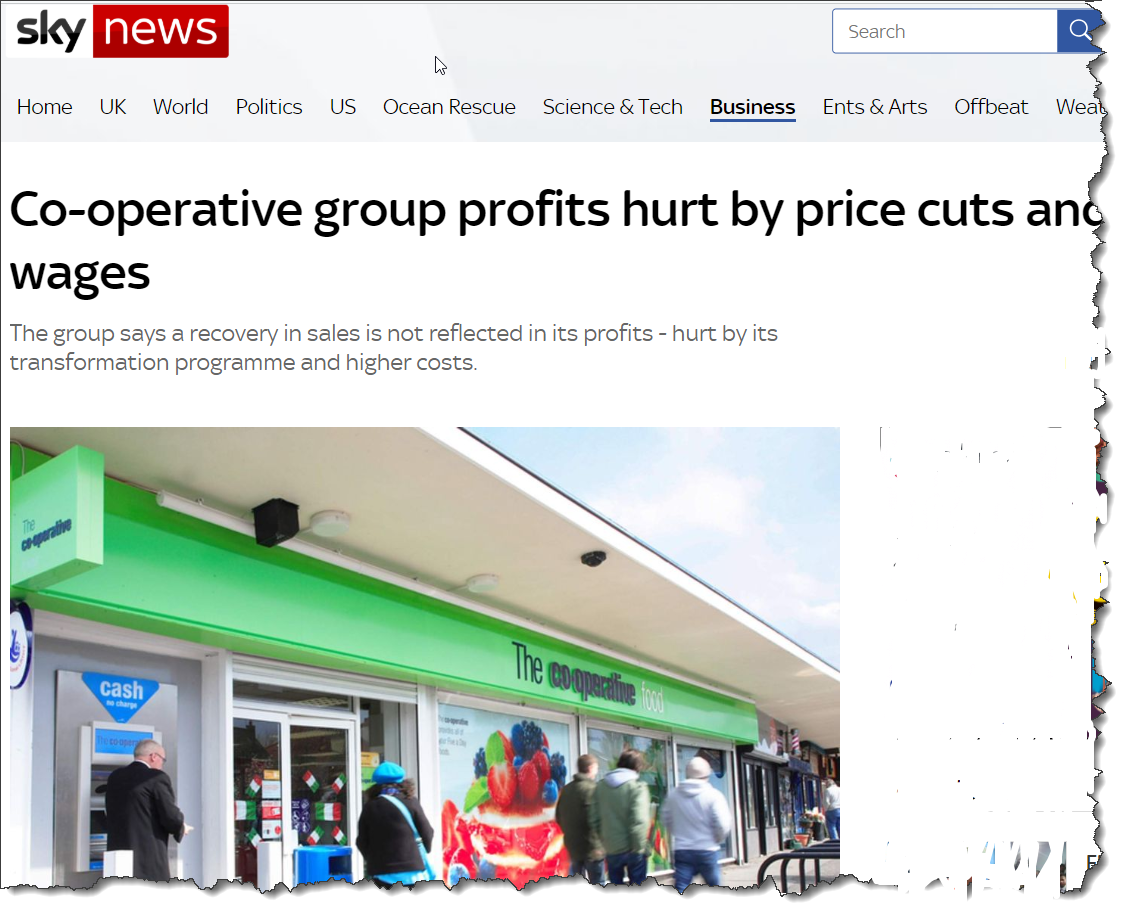 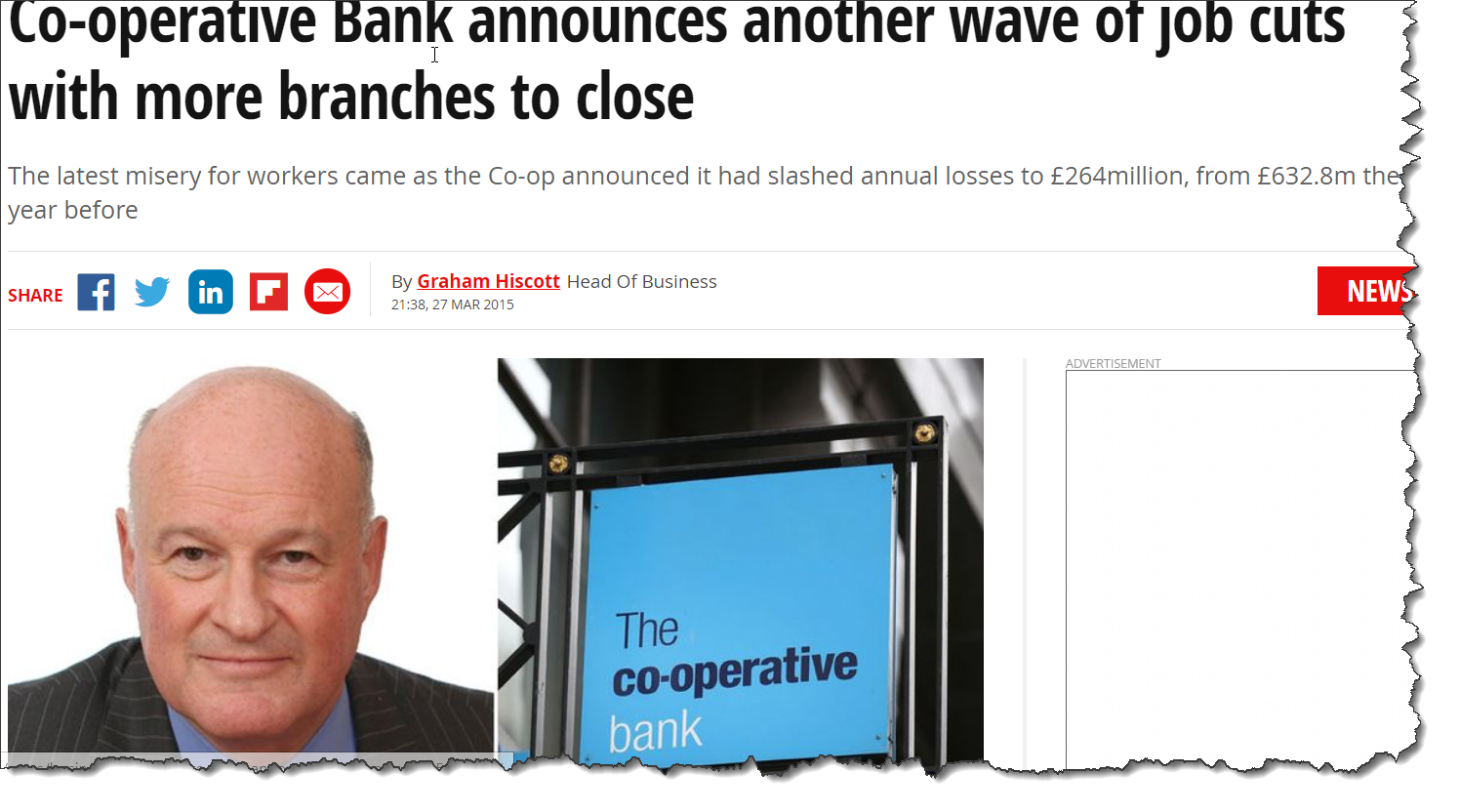 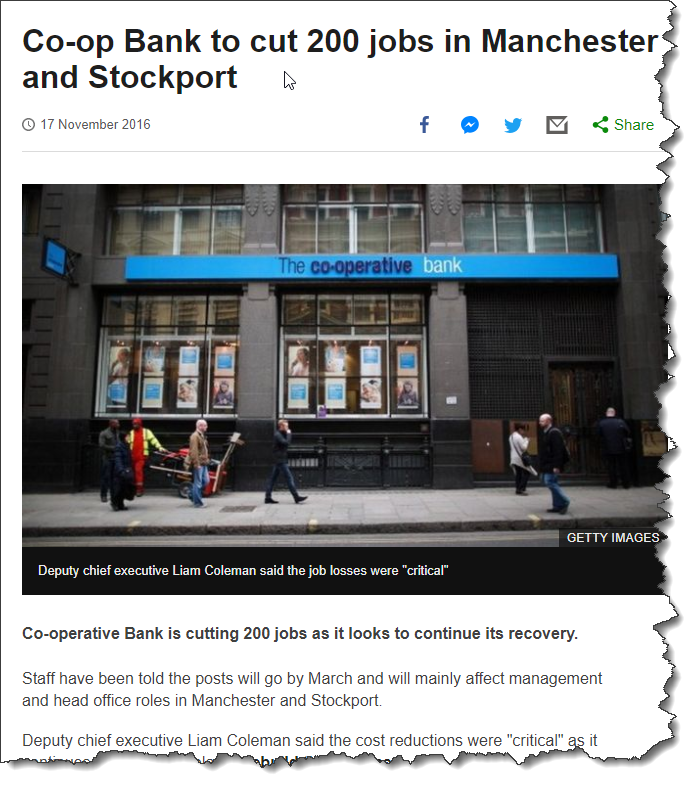 2018 – A Positive Outlook for the Co-op
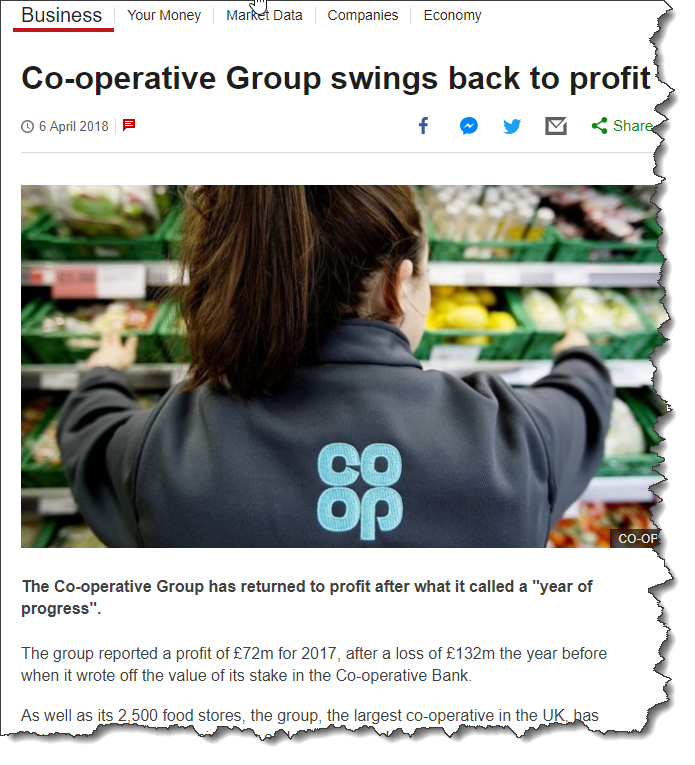 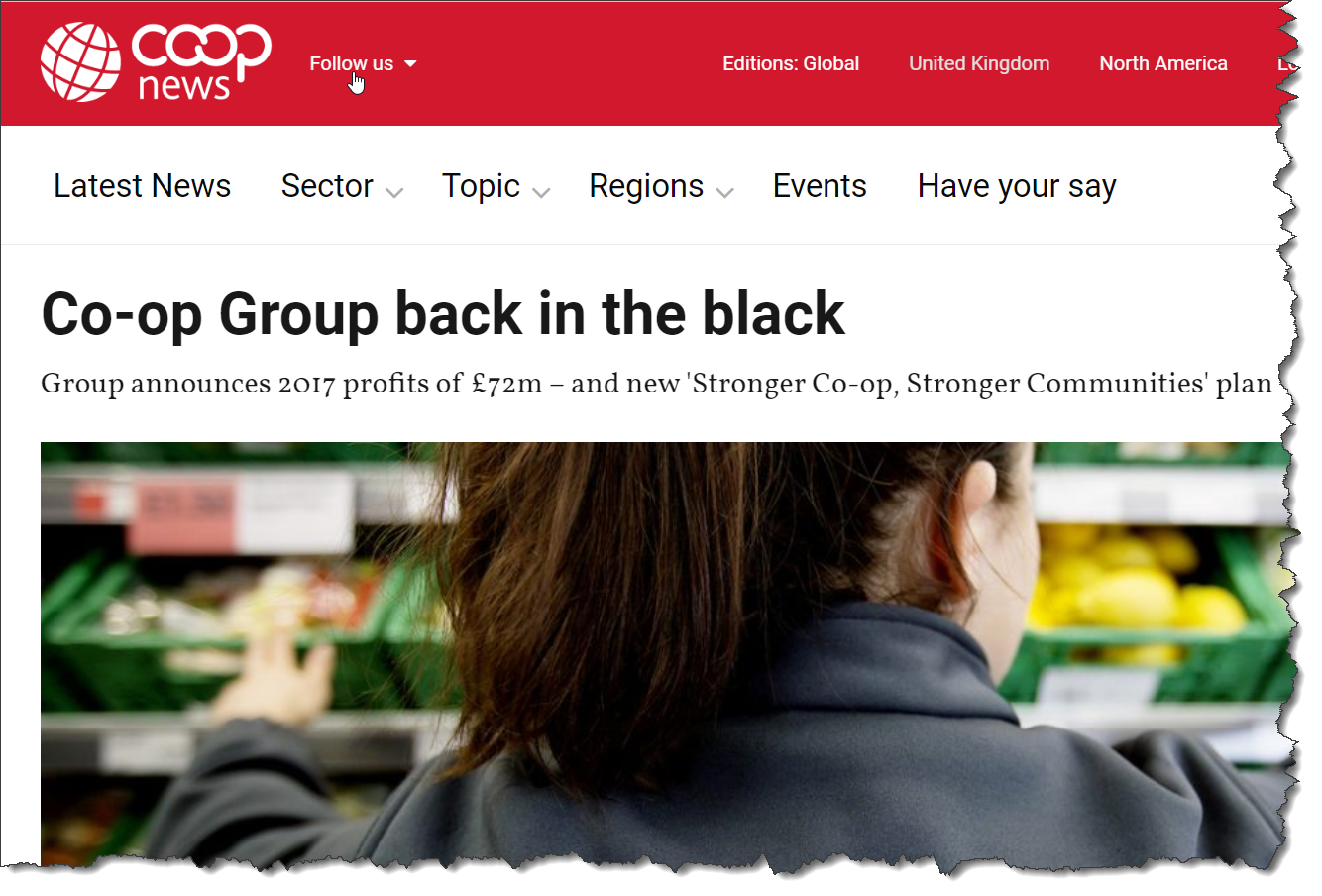 Discuss the impact of leadership and management on the 
Co-op group’s improvement in business performance